Insert Your Title Here
J Doe1, T Boudreaux2
1Veterinary Clinical Sciences, 2Equine Health Studies Program
School of Veterinary Medicine, Louisiana State University, Baton Rouge, LA
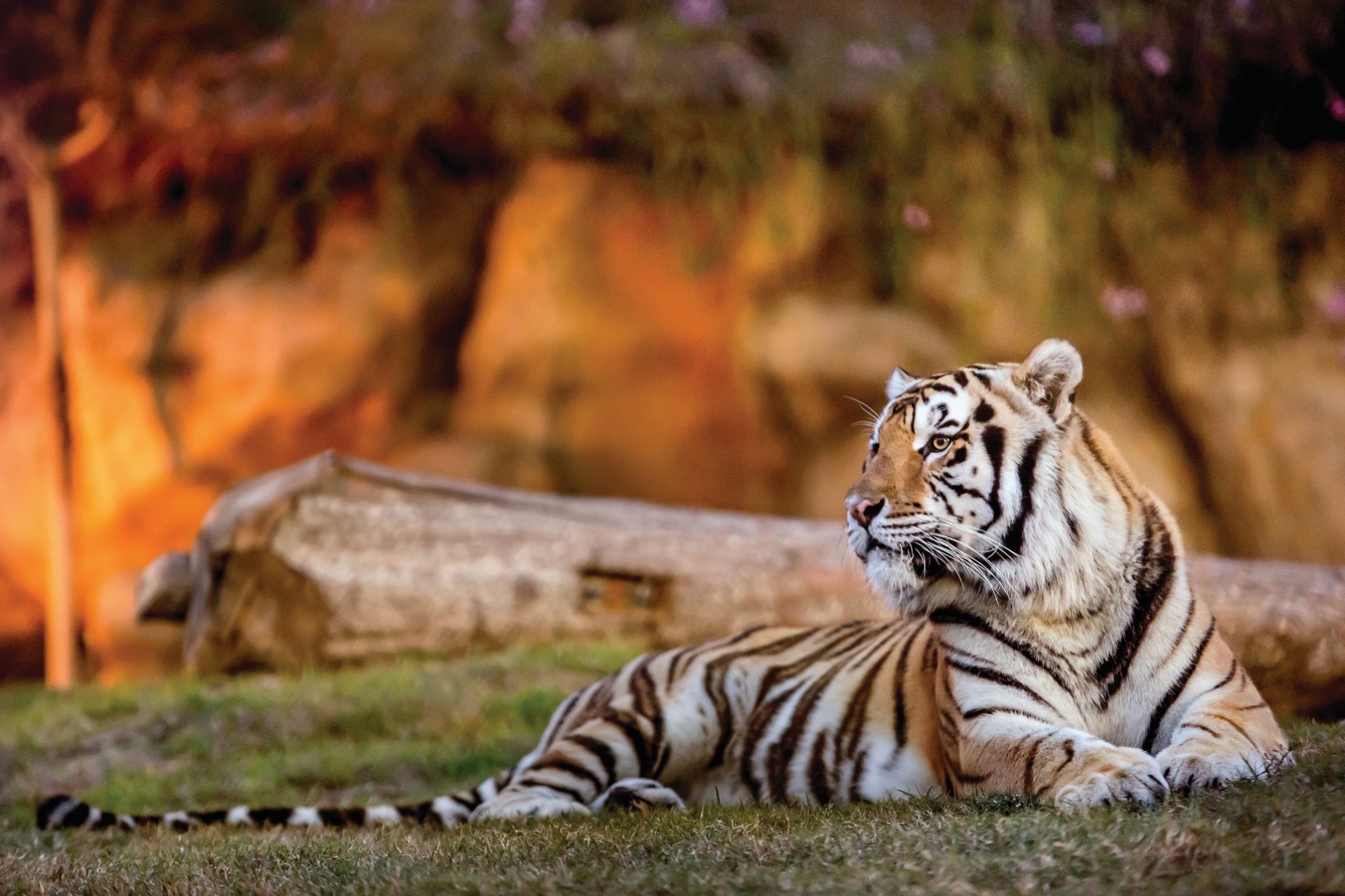 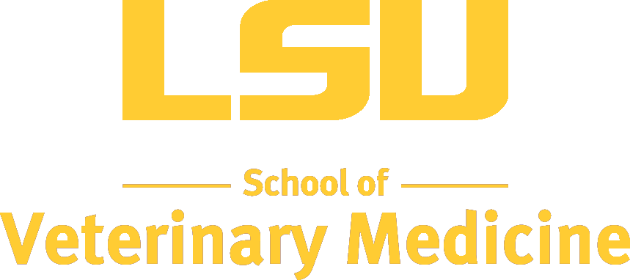 Methods
Conclusions
Introduction
Insert your text here.  You can change the font size to fit your text.  
You can also make this box shrink or grow with the amount of text.  Simply double click this text box, go to the “Text Box” tab, and check the option “Resize AutoShape to fit text”.
The background of this template may appear blue on your screen, but it does print lavender.
Insert your text here.  You can change the font size to fit your text.
You can also make this box shrink or grow with the amount of text.  Simply double click this text box, go to the “Text Box” tab, and check the option “Resize AutoShape to fit text”.
The background of this template may appear blue on your screen, but it does print lavender.
Insert your text here.  You can change the font size to fit your text.  
You can also make this box shrink or grow with the amount of text.  Simply double click this text box, go to the “Text Box” tab, and check the option “Resize AutoShape to fit text”.
Title One
Insert your text here.  You can change the font size to fit your text.   You can also make this box shrink or grow with the amount of text.  Simply double click this text box, go to the “Text Box” tab, and check the option “Resize AutoShape to fit text”.  
The background of this template may appear blue on your screen, but it does print lavender.  Insert your text here.  
You can change the font size to fit your text.   
You can also make this box shrink or grow with the amount of text.  Simply double click this text box, go to the “Text Box” tab, and check the option “Resize AutoShape to fit text”.

Title Two
Insert your text here.  You can change the font size to fit your text.   You can also make this box shrink or grow with the amount of text.  Simply double click this text box, go to the “Text Box” tab, and check the option “Resize AutoShape to fit text”.  The background of this template may appear blue on your screen, but it does print lavender.  Insert your text here.  You can change the font size to fit your text.   You can also make this box shrink or grow with the amount of text.  Simply double click this text box, go to the “Text Box” tab, and check the option “Resize AutoShape to fit text”.
You can also make this box shrink or grow with the amount of text.  Simply double click this text box, go to the “Text Box” tab, and check the option “Resize AutoShape to fit text”.

The background of this template may appear blue on your screen, but it does print lavender.

Insert your text here.  You can change the font size to fit your text.  

You can also make this box shrink or grow with the amount of text. Double click this text box, go to the “Text Box” tab, and check the option “Resize AutoShape to fit text”.
Hypothesis
Results
Insert your text here.  You can change the font size to fit your text.  
  You can also make this box shrink or grow with the amount of text.  Simply double click this text box, go to the “Text Box” tab, and check the option “Resize AutoShape to fit text”.
The background of this template may appear blue on your screen, but it does print lavender.
  You can also make this box shrink or grow with the amount of text.  Simply double click this text box, go to the “Text Box” tab, and check the option “Resize AutoShape to fit text”.
Insert your text here.  You can change the font size to fit your text.  
You can also make this box shrink or grow with the amount of text.  Simply double click this text box, go to the “Text Box” tab, and check the option “Resize AutoShape to fit text”.
The background of this template may appear blue on your screen, but it does print lavender.
Your caption can go here.
Your caption can go here.
Your caption can go here.
Acknowledgements
Title Can Go Here
Insert your text here.  You can change the font size to fit your text.   You can also make this box shrink or grow with the amount of text.  Simply double click this text box, go to the “Text Box” tab, and check the option “Resize AutoShape to fit text”.  The background of this template may appear blue on your screen, but it does print lavender.  Insert your text here.  You can change the font size to fit your text.   You can also make this box shrink or grow with the amount of text.  Simply double click this text box, go to the “Text Box” tab, and check the option “Resize AutoShape to fit text”.
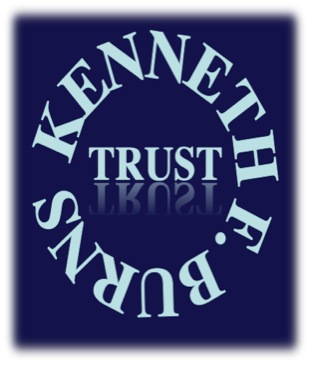 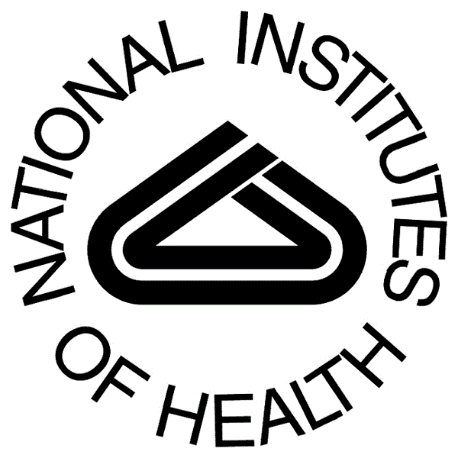 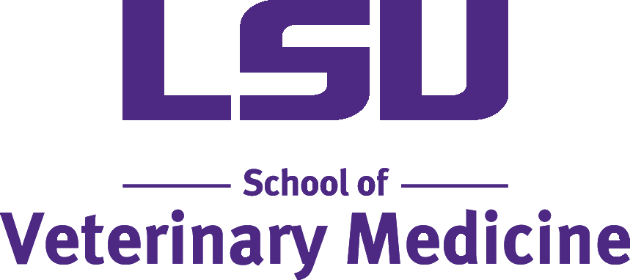 Insert your acknowledgements  here. 
This research supported by…
View this poster online
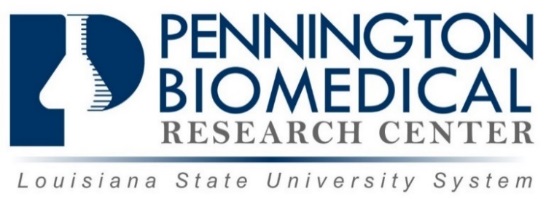 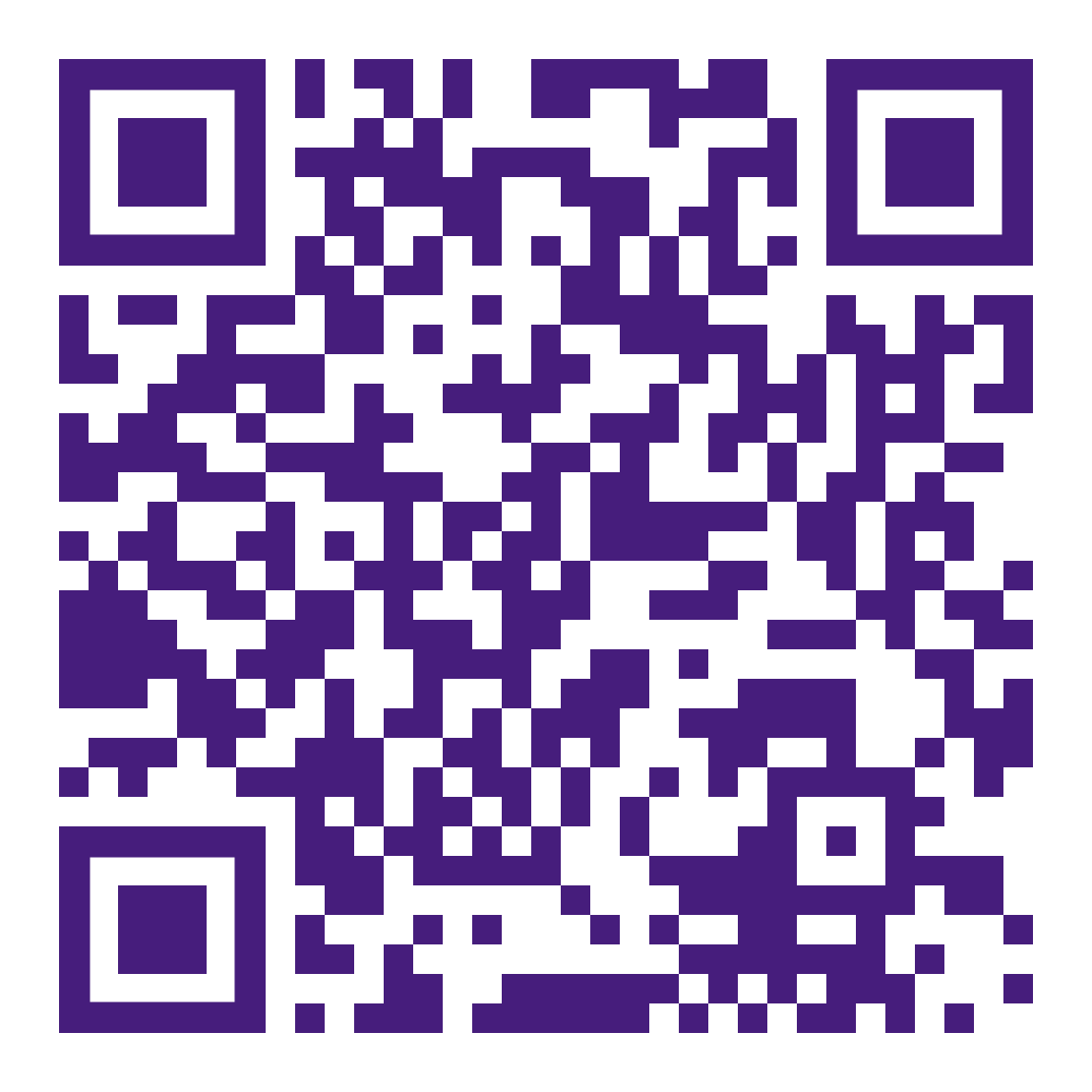